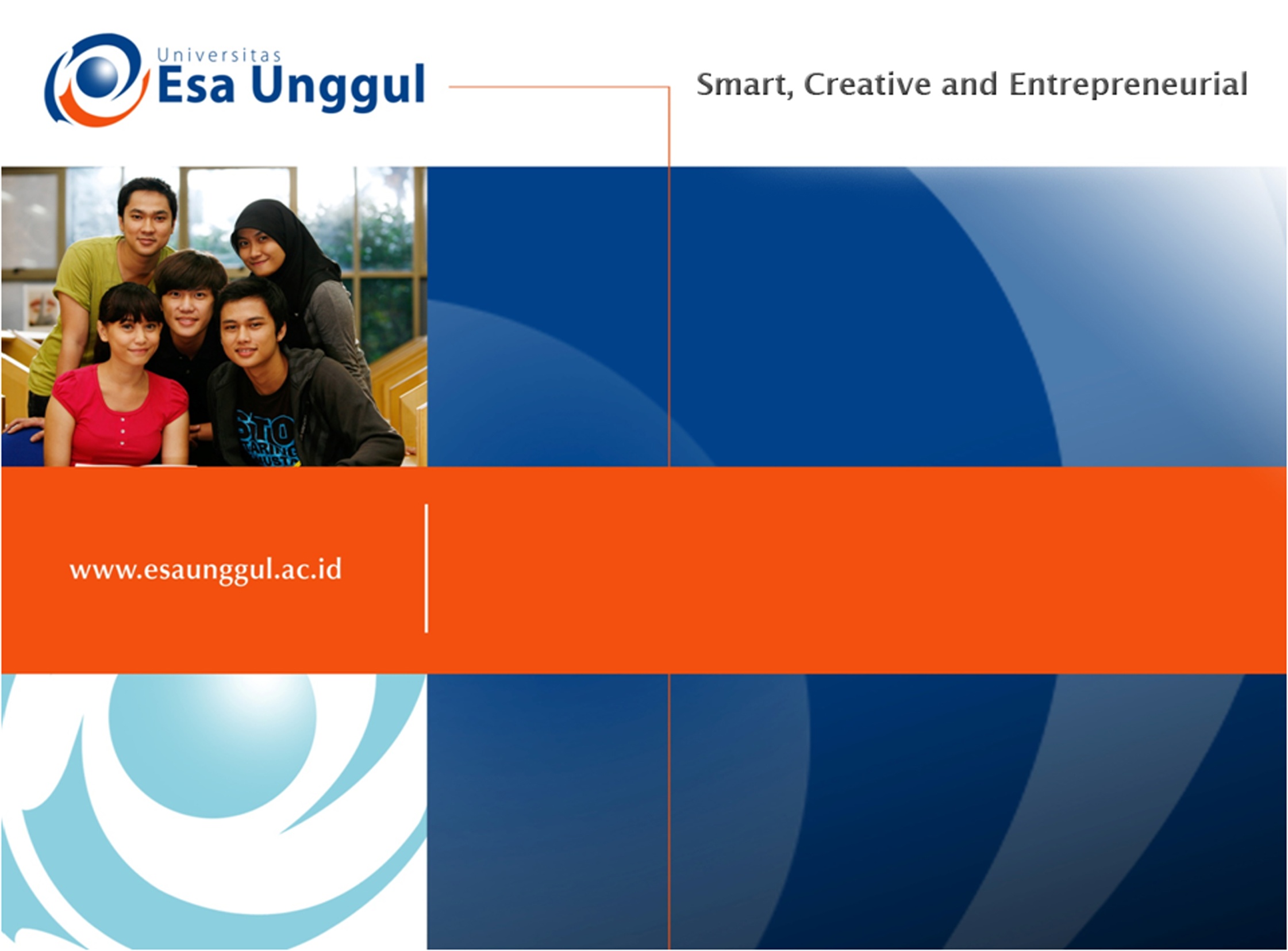 PENENTUAN PRIORITAS MSALAH DAN PERENCANAAN PROGRAM GIZI DAN KESEHATAN
PERTEMUAN 14
RACHMANIDA NUZRINA; VITRIA MELANI; MERTIEN SA’PANG
ILMU GIZI / FAKULTAS ILMU KESEHATAN
KEMAMPUAN AKHIR YANG DIHARAPKAN
Mahasiswa mampu menentukan prioritas masalah pada wilayah pengambilan data
Mahasiswa mampu merencanakan program gizi untuk mengatasi masalah tersebut sesuai dengan kondisi wilayah pengambilan data
TUGAS
Tentukan prioritas masalah di wilayah tersebut sesuai dengan hasil pengambilan data
Buat perencanaan program untuk masalah tersebut!